Accueil en cabinet: Mesures d’hygiène à respecter
CORONAVIRUSCOVID-19
Je porte un masque propre que j’enlèverai une fois assise à la bonne distance du thérapeute
J’arrive à l’heure  à mon rendez-vous. Si j’ai de l’avance, je patiente dans ma voiture ou à l’extérieur
Respectez la distanciation.
Ne serrez pas la main
Je me lave les mains avant d’entrer dans la salle et après la séance. Savon, gel et mouchoirs à disposition
VOITURE
MASQUE
HYGIENE
DISTANCE
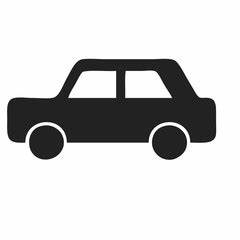 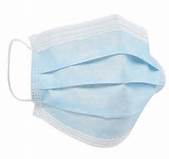 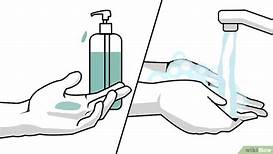 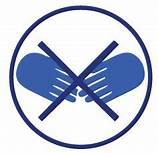 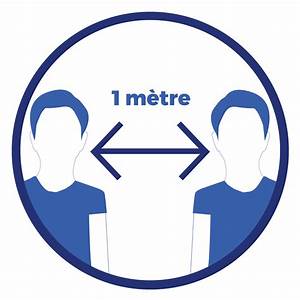 Une séance en toute sécurité
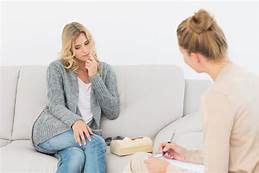 Je protège mon thérapeute 
Mon thérapeute me protège
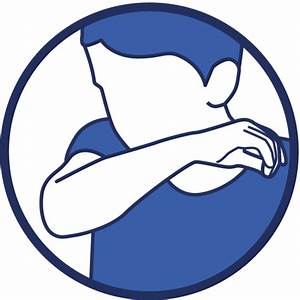 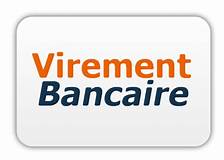 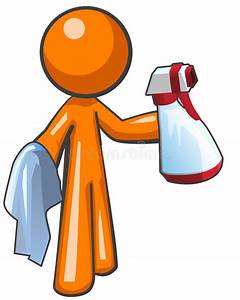 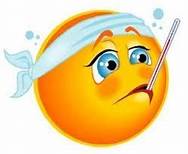 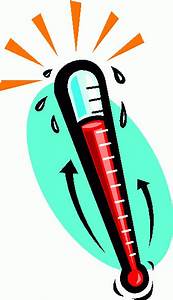 TOUX
PAIEMENT
DESINFECTION
SYMPTOMES
Ne pas venir et prévenir votre thérapeute en cas de symptômes:  fièvre, toux, perte de gout et d’odorat et test positif au COVID-19
Je privilégie comme mode de paiement le virement. N’hésitez pas à me demander mes références bancaires
Je tousse ou j’éternue dans mon coude. J’utilise des mouchoirs à usage unique; Je me lave les mains
Après chaque séance, désinfection des chaises et de tout matériel utilisé durant la séance
Copyright © France-Lise LABRANA Coach en développement personnel